План по методическому сопровождению школьных команд на 2025 год
МАОУ «СОШ № 6» г. Северодвинск
Магистральное направление «Знание»
ЦЕЛЬ: Оптимизация деятельности наставляемой школы, направленной на повышение результатов магистрального направления «Знание»
ЗАДАЧИ:          - Провести контент - анализ документов наставляемой образовательной организации          - Организовать и провести мероприятия, направленные на повышение методического мастерства        	-Организовать и провести мероприятия, направленные на повышение качества образования          -Разработать модель предпрофильной и профильной подготовки обучающихся 	-Создать наиболее эффективную модель работы образовательной организации по развитию олимпиадного движения
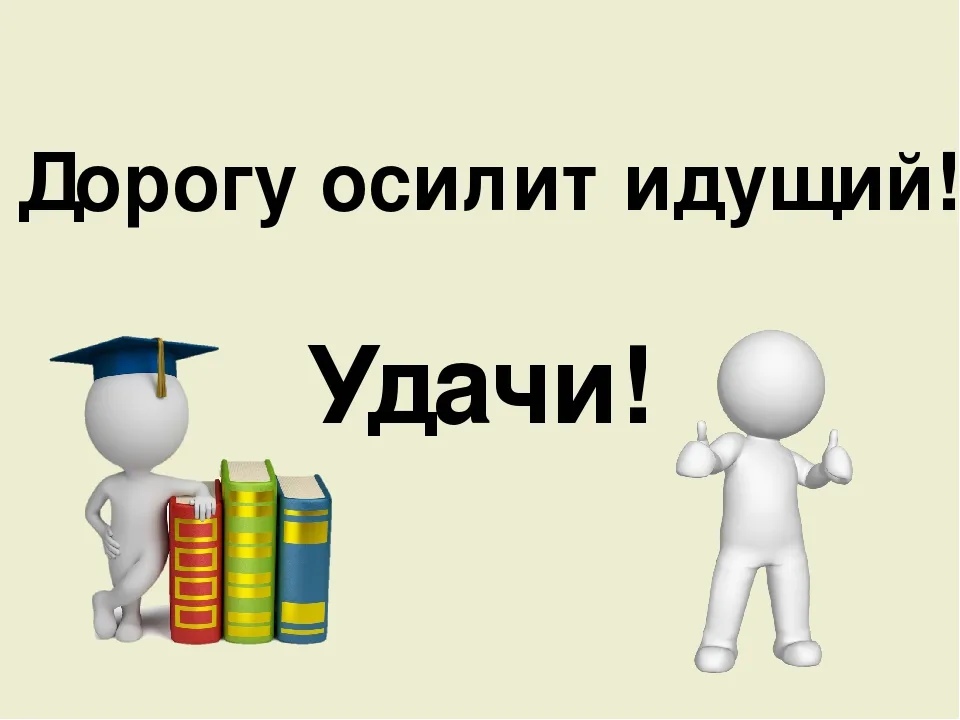